July 2022
IEEE 802.18 RR-TAGWeekly Teleconference Agenda
Date: 21 July 2022
Authors:
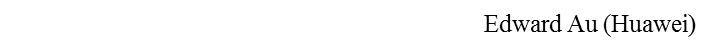 Slide 1
July 2022
Meeting called to order
Officers for the RR-TAG:				
  Chair:  Edward Au (Huawei)
  Co-Vice-chairs:  Al Petrick (Skyworks Solutions) and Stuart Kerry (OK-Brit / Self)
  Secretary:  Amelia Andersdotter (Sky UK Group)
  IEEE SA Program Manager:  Jodi Haasz (IEEE SA)
Membership as of 20 July 2022
  Voters:  47 (8 on LMSC) 
  Nearly Voters:  0
  Aspirant members:  8
802.18 Voters list
RR-TAG Policies and Procedures
  802 LMSC WG P&P
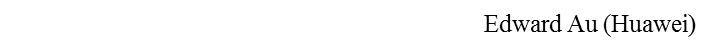 Slide 2
July 2022
IEEE 802 required notices
Affiliation:  https://standards.ieee.org/faqs/affiliation/ 
  Be sure to announce your name, affiliation, employer, and clients the first time you speak. 
Anti-Trust:  https://standards.ieee.org/wp-content/uploads/2022/02/antitrust.pdf 
IEEE 802 WG Policies and Procedures:  http://www.ieee802.org/devdocs.shtml  
Patent & administration:  https://standards.ieee.org/about/sasb/patcom/materials.html  
Copyright notice:  https://standards.ieee.org/faqs/copyrights/#1 
  Call for essential patents & copyright notice: the RR-TAG does not do standards, though all should be aware.
IEEE SA Standards Board Operations Manual:  https://standards.ieee.org/about/policies/opman/
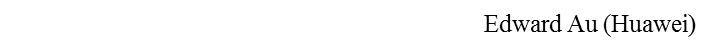 Slide 3
July 2022
Other Guidelines for IEEE WG Meetings
All IEEE SA standards meetings shall be conducted in compliance with all applicable laws, including antitrust and competition laws. 
Don’t discuss the interpretation, validity, or essentiality of patents/patent claims. 
Don’t discuss specific license rates, terms, or conditions.
Relative costs of different technical approaches that include relative costs of patent licensing terms may be discussed in standards development meetings. 
Technical considerations remain the primary focus
Don’t discuss or engage in the fixing of product prices, allocation of customers, or division of sales markets.
Don’t discuss the status or substance of ongoing or threatened litigation.
Don't be silent if inappropriate topics are discussed. Formally object to the discussion immediately.
---------------------------------------------------------------   
For more details, see IEEE SA Standards Board Operations Manual, clause 5.3.10 and Antitrust and Competition Policy: What You Need to Know at https://standards.ieee.org/wp-content/uploads/2022/02/antitrust.pdf   

If you have questions, contact the IEEE SA Standards Board Patent Committee Administrator 
at patcom@ieee.org
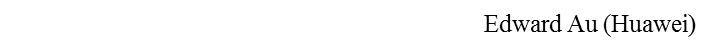 Slide 4
July 2022
Participant behavior in IEEE SA activities is guided by the IEEE Codes of Ethics & Conduct
All participants in IEEE SA activities are expected to adhere to the core principles underlying the:
IEEE Code of Ethics
IEEE Code of Conduct
The core principles of the IEEE Codes of Ethics & Conduct are to:
Uphold the highest standards of integrity, responsible behavior, and ethical and professional conduct
Treat people fairly and with respect, to not engage in harassment, discrimination, or retaliation, and to protect people's privacy.
Avoid injuring others, their property, reputation, or employment by false or malicious action
The most recent versions of these Codes are available at http://www.ieee.org/about/corporate/governance
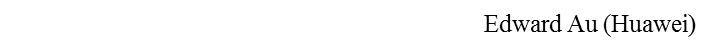 Slide 5
July 2022
Participants in the IEEE SA “individual process” shall act independently of others, including employers
The IEEE SA Standards Board Bylaws require that “participants in the IEEE standards development individual process shall act based on their qualifications and experience”
This means participants:
Shall act & vote based on their personal & independent opinions derived from their expertise, knowledge, and qualifications
Shall not act or vote based on any obligation to or any direction from any other person or organization, including an employer or client, regardless of any external commitments, agreements, contracts, or orders
Shall not direct the actions or votes of other participants or retaliate against other participants for fulfilling their responsibility to act & vote based on their personal & independently developed opinions
By participating in standards activities using the “individual process”, you are deemed to accept these requirements; if you are unable to satisfy these requirements then you shall immediately cease any participation (and would ask you to please leave the call or meeting.)
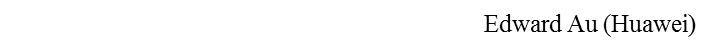 Slide 6
July 2022
IEEE-SA standards activities shall allow the fair & equitable consideration of all viewpoints
The IEEE SA Standards Board Bylaws (clause 5.2.1.3) specifies that “the standards development process shall not be dominated by any single interest category, individual, or organization”
	– 	This means no participant may exercise “authority, leadership, or influence by  reason of superior leverage, strength, or representation to the exclusion of fair and equitable consideration of other viewpoints” or “to hinder the progress of the  standards development activity”
This rule applies equally to those participating in a standards development project and to that project’s leadership group
Any person who reasonably suspects that dominance is occurring in a standards development project is encouraged to bring the issue to the attention of the Standards Committee or the project’s IEEE SA Program Manager
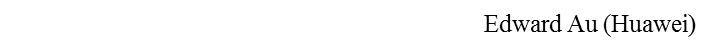 Slide 7
July 2022
Housekeeping reminder
Weekly meeting reminders:
IMAT is NOT being used for this session
Please ensure that the following information is listed correctly when joining the call: “FIRST NAME LAST NAME, Affiliation” (e.g., Stuart Kerry, OK-Brit; Self)
Remember to state your name and affiliation the FIRST TIME you speak
When you want to be on the queue, please type “Q” or “q” in the chat window
Remember to mute when not speaking, thank you
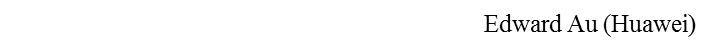 Slide 8
July 2022
Agenda
Meeting called to order
Administrative items (IEEE 802 and IEEE SA required notices)
Housekeeping reminder
Review and approve agenda
Review and approve the weekly meeting minutes
Summary of the July 2022 Plenary
Status of ongoing consultations
[Placeholder] Discussion and motion:  Response to USA FCC ET Docket No. 22-248
Discussion:  Response to European Commission RSPG’s consultation
General discussion items
Reminder:  Meeting schedule next week (week of 25 July)
Reminder:  Meeting and hotel reservation for the 2022 September Interim 
Any other business
Adjourn
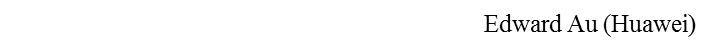 Slide 9
July 2022
Administrative motions
Motion #1 (Internal):  To approve the agenda as presented on the previous slide.
Moved:
Seconded:
Discussion:
Vote:

Motion #2 (Internal):  To approve the weekly meeting minutes of the 7 July 2022 RR-TAG call as shown in the document 18-22/0071r0, with editorial privilege for the 802.18 Chair. 
Moved:
Seconded:
Discussion:
Vote:
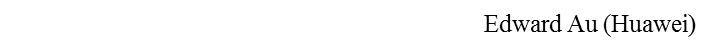 Slide 10
July 2022
Summary of the July 2022 Plenary (1)
Final version of the agenda
18-22/0062r5
Two meeting slots
Tuesday AM2 (1030 ET to 1230 ET), 12 July 2022
Thursday AM1 (0800 ET to 1000 ET), 14 July 2022
Work done
Introduction to ETSI TC ERM and the liaison related to UWB (see 18-22/0072r0)
Reviewed and approved a draft comment to European Commission: Call for evidence on World Radiocommunication Conference 2023 – EU position (see 18-22/0073r3)
Reviewed and discussed on the ongoing consultations (see 18-22/0035r25)
General discussion items – members’ update on ETSI BRAN, CEPT, FCC, and Asia Pacific
Approved the formation of an IEEE Statement Update on Spectrum (ISUS) ad-hoc that is chartered to revise the IEEE Standards Association position statement on Intelligent Spectrum Allocation and Management and appointed Amelia Andersdotter as the ad-hoc chair (see 18-22/0074r0)
Discussed the recent development in ETSI BRAN in developing an inclusive language list and the related activities in IEEE P3400
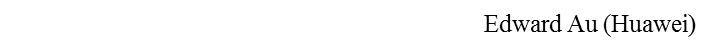 Slide 11
July 2022
Summary of the July 2022 Plenary (2)
This is the first mixed-mode meeting
And it will not be the last one.
If you have any comments or suggestions, please feel free to let us know offline.
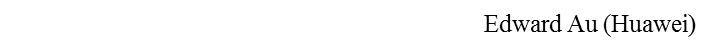 Slide 12
July 2022
Status of ongoing consultations
Tracking document:  18-22/0035r26
Pending for interested members to prepare response in the order of internal deadline for the next 3 weeks:
Internal deadline on 21 July 2022:
US FCC ET Docket No. 22-248: Office of Engineering and Technology seeks comment on Schlage's request for waiver of Section 15.519 (A) and 15.519 (A)(2) of the Commission's rules for handheld UWB systems 
Internal deadline on 28 July 2022:
European Commission RSPG: Public Consultation on the Draft RSPG Opinion on ITU-R World Radiocommunication Conference 2023
Internal deadline on 11 August 2022:
France ARCEP: Draft decision on the use of radio spectrum in the frequency bands 5150-5250 MHz, 5250-5350 MHz and 5470- 5725 MHz for the implementation of wireless access systems, including radio local area networks
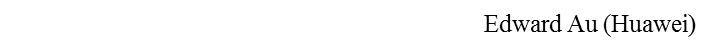 Slide 13
July 2022
USA FCC’s consultation (1)
ET Docket No. 22-248: Office of Engineering and Technology seeks comment on Schlage's request for waiver of Section 15.519 (A) and 15.519 (A)(2) of the Commission's rules for handheld UWB systems 
Publication date:  5 July 2022
Closing date for response:  4 August 2022 
Internal 802.18 deadline to allow for 10 day EC ballot:  21 July 2022 (TODAY)
 Closing date for reply comment:  6 September 2022 
Internal 802.18 deadline to allow for 10 day EC ballot:  25 August 2022
For details, please visit
https://docs.fcc.gov/public/attachments/DA-22-700A1.pdf 
Proposed IEEE 802 response
To be uploaded
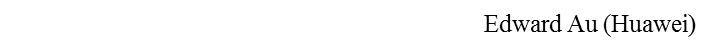 Slide 14
July 2022
USA FCC’s consultation (2)
Motion #3 (External):  Move to approve document 22/00XXrX in response to USA FCC’s ET Docket No. 22-248: Office of Engineering and Technology seeks comment on Schlage's request for waiver of Section 15.519 (A) and 15.519 (A)(2) of the Commission's rules for handheld UWB systems by the response deadline.  The IEEE 802.18 Chair is authorized to make editorial changes as necessary.
Moved:
Seconded:
Discussion:
Attendees:
Voters (present):
Result:
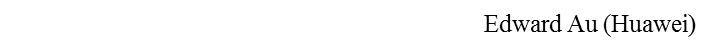 Slide 15
July 2022
European Commission RSPG’s consultation
Public Consultation on the Draft RSPG Opinion on ITU-R World Radiocommunication Conference 2023
Publication date:  7 June 2022
Closing date for response:  12 August 2022 
Internal 802.18 deadline to allow for 10 day EC ballot:  28 July 2022 
For details, please visit
https://rspg-spectrum.eu/wp-content/uploads/2022/06/RSPG22-014final-Draft_RSPG_Opinion_WRC23.pdf 
Proposed IEEE 802 response
22/0077r1
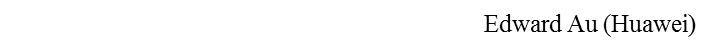 Slide 16
July 2022
General discussion items (1)
EU
ETSI BRAN
Ad hoc meeting #114c, EN 301 8932022-08-30T08:00+02:00 until 2022-08-30T12:30+02:00
Ad hoc meeting #114d, EN 301 8932022-09-01T16:00+02:00 until 2022-09-01T20:30+02:00
CEPT
Comment submission deadline is 11 August 2022 for the following two draft ECC Decisions:
Draft revision of ECC Decision (06)04:  The harmonised use, exemption from individual licensing and free circulation of devices using Ultra-Wideband (UWB) technology in bands below 10.6 GHz
Draft ECC Decision (22)03:  Technical characteristics, exemption from individual licensing and free circulation and use of UWB radiodetermination applications in the frequency range 116-260 GHz
UK Ofcom
Received comments of the consultation “Proposals to amend the authorisation conditions for the use of certain Short-Range Devices” posted.
Other countries/regions
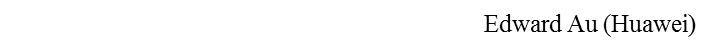 Slide 17
July 2022
General discussion items (2)
Americas
USA FCC
The July 2022 Open Commission Meeting was held on 14 July 2022.  Details and outcome of the meeting are available here.
On 19 July 2022, FCC Commissioner Geoffrey Starks announced several changes to his team.
The August 2022 Open Commission Meeting is scheduled at 10:30am ET on 5 August 2022.
The schedule of the open meeting is available here.  Note that after the opening meeting on 5 August 2022, the September meeting is scheduled on 29 September 2022.
Canada ISED and Canada RABC
Following the closure of the three RABC consultations on RSS-248 Issue 2, DBS-06 Issue 1, and CPC-4-1-01 Issue 2, RABC sent a letter to ISED to inform that the review is complete with the suggested updates on specifications/application procedures.  Please refer to 18-22/0035r26 for the URLs of these updated documents. 
Other countries/regions
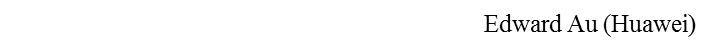 Slide 18
July 2022
General discussion items (3)
Asia Pacific
APT
Future meetings of interest:
The 4th Meeting of the APT Conference Preparatory Group for WRC-23 (APG23-4) is scheduled as a hybrid event from 15 to 20 August 2022, in Bangkok, Thailand.
The 30th Meeting of APT Wireless Group (AWG-30) is scheduled as a hybrid event from 5 to 9 September 2022, in Bangkok, Thailand.
Other countries/regions
Japan MIC
Following the close of the consultation on the draft ministerial ordinances related to the 5.2 GHz (in vehicles) and 6 GHz, Japan MIC has posted the received comments online and indicated that the next step is to develop regulations.
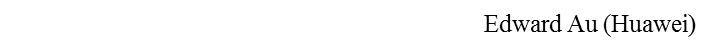 Slide 19
July 2022
General discussion items (4)
Other countries and regions
ITU-R
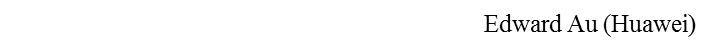 Slide 20
July 2022
Meeting schedule:  next week
*Call in info is also available at 18-16/0038r24 and the 802.18 Google Calendar
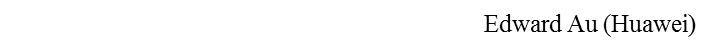 Slide 21
July 2022
Meeting and hotel reservation for the 2022 September Interim (1)
Meeting reservation begins on 17 May 2022
https://cvent.me/PvDkQV
It is an credited interim
Attendance at the session will count towards voting rights
Registration fee
Early Registration until Thursday, 30 June 2022
US$950.00 (All attendees)
Standard Registration until Monday, 15 August 2022
US$1200.00 (All attendees)
Late Registration after Monday, 15 August 2022
US$1450.00 (All attendees)
Cancellation policy
Until 30 June 2022, cancellations will not incur a cancellation fee
After 30 June 2022 until 15 August 2022, cancellations will incur a US$150.00 cancellation fee
After 15 August 2022, cancellations will not receive any refund
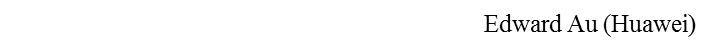 Slide 22
July 2022
Meeting and hotel reservation for the 2022 September Interim (2)
Hotel reservation begins on 17 May 2022
https://www.hilton.com/en/attend-my-event/ieee802wireless2022earlybird/
Cut off date:
Early Bird: When the Early Bird Guest Room Block is sold out or 5:00 PM Hawaii Time 13 June 2022 whichever comes first.
Standard: When the Standard Guest Room Block is sold out or 5:00 PM Hawaii Time 15 August 2022 whichever comes first.
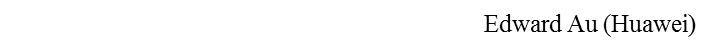 Slide 23
July 2022
Any other business
Anything?
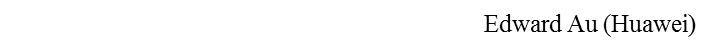 Slide 24
July 2022
Adjourn
Attendance today 
On-line:  
Voters:  
Next 802.18 interim/plenary
September 2022 IEEE 802 wireless interim from 11 September 2022 to 16 September 2022
Adjourn:
Any objection to adjourn? 
Adjourned at
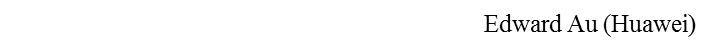 Slide 25